Chelonians
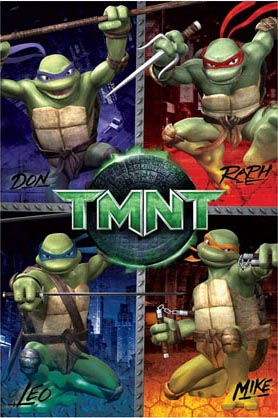 Chelonian Taxonomy
Order:  Chelonia/Testudines
2 Suborders:
Pleurodira  ( 2 families, approx. 75 spp.)
Side-neck turtles: unable to retract neck
Aquatic – semi aquatic 
Cryptodira  ( 11 families, approx. 200 spp.)
Able to retract neck straight back into shell
Terrestrial, aquatic, and semi-aquatic
Chelonian Taxonomy
Suborder Pleurodira
Pelomedusidae
Chelidae
Mata Mata
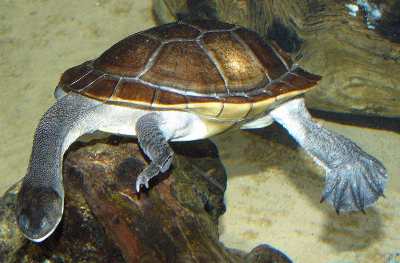 Snake Neck Turtle
Chelonian Taxonomy
Suborder Cryptodira
Chelonidae: marine turtles
Chelydridae: snapping turtles
Emydidae: pond & river turtles
Kinosternidae: mud & musk turtles
Testunidae: land/true tortoises
Trionychidae: soft-shelled turtles
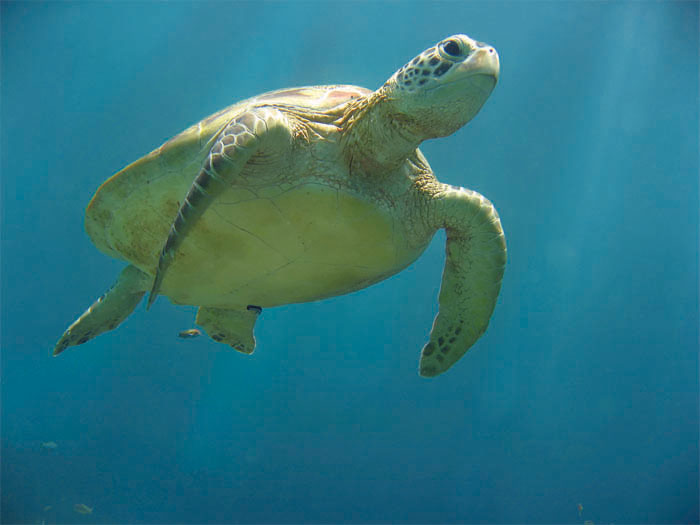 www.answersingenesis.org
Chelonian Taxonomy
Suborder Cryptodira
Chelonidae: marine turtles
Chelydridae: snapping turtles
Emydidae: pond & river turtles
Kinosternidae: mud & musk turtles
Testunidae: land/true tortoises
Trionychidae: soft-shelled turtles
www.commons.wikimedia.org
Alligator Snapping Turtle
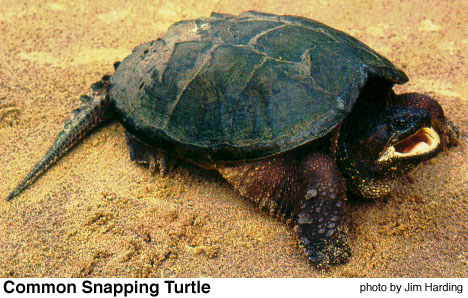 www.kbs.msu.edu
Chelonian Taxonomy
Suborder Cryptodira
Chelonidae: marine turtles
Chelydridae: snapping turtles
Emydidae: pond & river turtles
Kinosternidae: mud & musk turtles
Testunidae: land/true tortoises
Trionychidae: soft-shelled turtles
garyshey.blogspot.com
Eastern Box Turtle
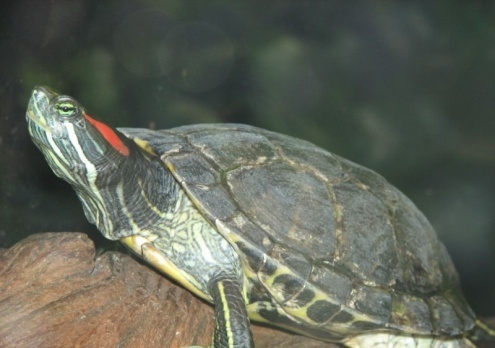 student.britannica.com
Red Eared Slider
Chelonian Taxonomy
Suborder Cryptodira
Chelonidae: marine turtles
Chelydridae: snapping turtles
Emydidae: pond & river turtles
Kinosternidae: mud & musk turtles
Testunidae: land/true tortoises
Trionychidae: soft-shelled turtles
www.jamesriverpark.org
Musk Turtle
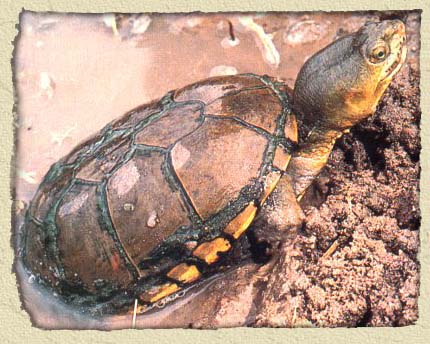 www.rfadventures.com
Mud Turtle
Chelonian Taxonomy
Suborder Cryptodira
Chelonidae: marine turtles
Chelydridae: snapping turtles
Emydidae: pond & river turtles
Kinosternidae: mud & musk turtles
Testunidae: land/true tortoises
Trionychidae: soft-shelled turtles
animals.nationalgeographic.com
Galapagos Tortoise
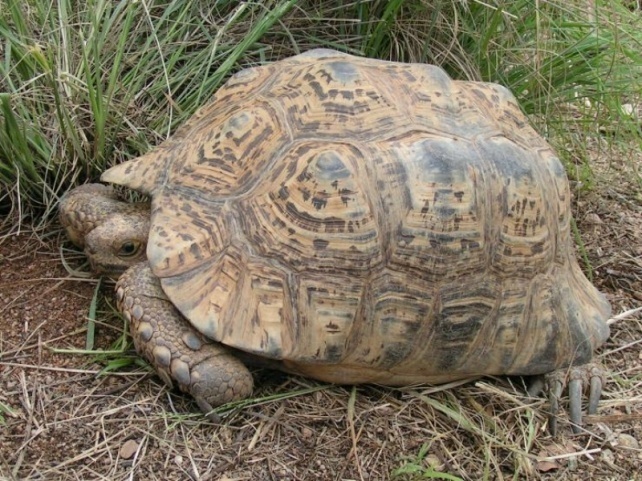 ivorytortoise.com
Leopard Tortoise
Chelonian Taxonomy
Suborder Cryptodira
Chelonidae: marine turtles
Chelydridae: snapping turtles
Emydidae: pond & river turtles
Kinosternidae: mud & musk    turtles
Testunidae: land/true tortoises
Trionychidae: soft-shelled turtles
www.herpnet.net
Chelonian Characteristics
Shell
50 – 60 bones
Fused w/ ribs & vertebrae
Scutes
Shell variations
Trionyx spp. (softshells)
Pancake tortoise
Box  and Mud turtles
African hingebacks
www.dfo-mpo.gc.ca
Chelonian Characteristics
Shell
50 – 60 bones
Fused w/ ribs & vertebrae
Scutes
Shell variations
Softshells
Pancake tortoise
Box and Mud turtles
African hingebacks
www.herpnet.net
Chelonian Characteristics
Shell
50 – 60 bones
Fused w/ ribs & vertebrae
Scutes
Shell variations
Trionyx spp. (softshells)
Pancake tortoise
Box and Mud turtles
African hingebacks
Chelonian Characteristics
Shell
50 – 60 bones
Fused w/ ribs & vertebrae
Scutes
Shell variations
Trionyx spp. (softshells)
Pancake tortoise
Box and Mud turtles
African hingebacks
www.birdwatchersdigest.com
Chelonian Characteristics
Shell
50 – 60 bones
Fused w/ ribs & vertebrae
Scutes
Shell variations
Trionyx spp. (softshells)
Pancake tortoise
Box and Mud turtles
African hingebacks
www.americanheadhunters.com
Chelonian Characteristics
Coelomic cavity
Respiration
Skin
Scaled vs. scale-less
Uncoordinated shedding
No external ears
Oviparous
turtlestuff.com
General Husbandry Considerations
Enclosures 
Substrates
Temperature
Photoperiod 
 Light Quality
Humidity
Chelonian Enclosures
Size
~5L x 5L: length x width
Terrestrial
Plastic containers,  aquariums, outdoor pins
Semi-aquatic & Aquatic
Aquariums, ponds
Haul out & basking areas
Hiding places
www.ball-pythons.net
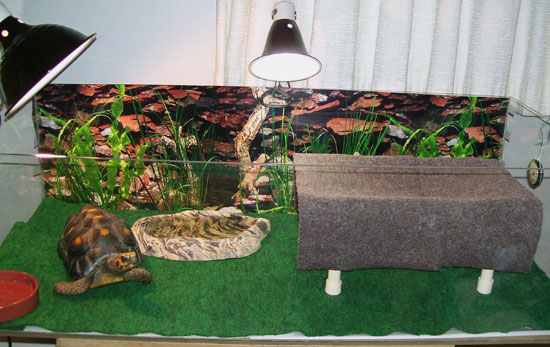 advocacy.britannica.com
Chelonian Enclosures
Size
~5L x 5L: length x width
Terrestrial
Plastic containers,  aquariums, outdoor pins
Semi-aquatic & Aquatic
Aquariums, ponds
Haul out & basking areas
Hiding places
members.aol.com
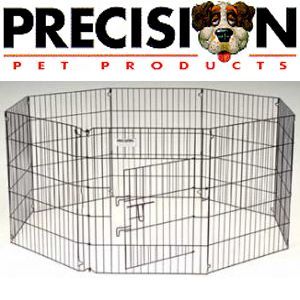 Chelonian Enclosures
Size
~5L x 5L: length x width
Terrestrial
Plastic containers,  aquariums, outdoor pins
Semi-aquatic & Aquatic
Aquariums, ponds
Haul out & basking areas
Hiding places
www.unc.edu
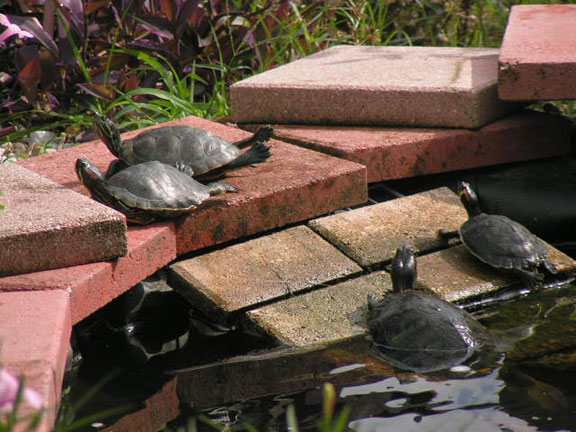 Nutrition: Water
Always provide fresh water!
Water bowls
Misting leaves and rocks
Soak terrestrial chelonians daily
Dehydration, gout, renal disease
Nutrition: Feeding Herbivores
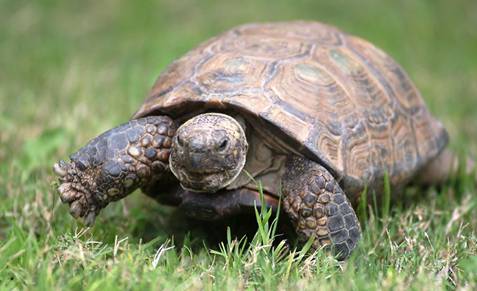 ~ 95% vegetables
Mustard & collard greens, dandelions, kale, parsley, watercress
~ 5% fruit
Grapes, apples, tomatoes, mangos, stawberries
Need vitamin & mineral supplements
Blend together!
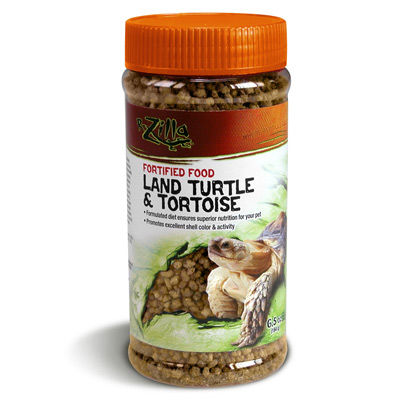 www.sdturtle.org
Nutrition: Feeding Omnivores
50% animal/high protein foods
Earthworms, crickets, slugs, snails, pinkies
50% plant material
75% vegetables
-Lettuces, kale, carrots, sweet potato, alfalfa 
25% fruit
-apple, orange, banana,
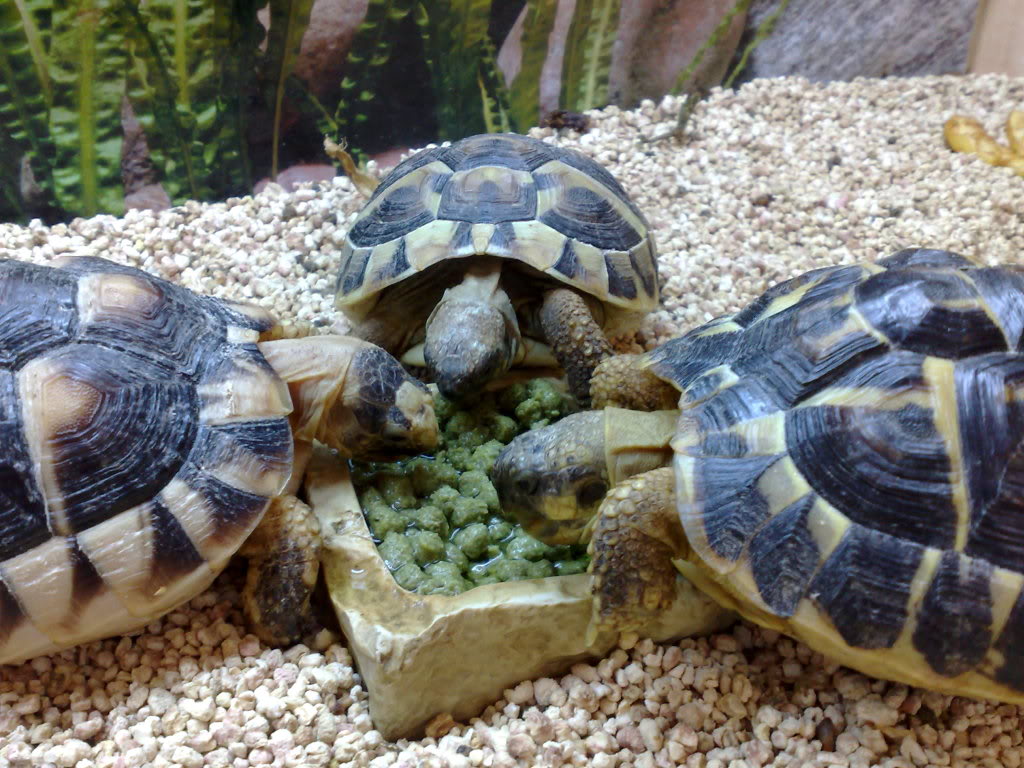 Nutrition: Feeding Carnivores
Turtles: 
Whole fish, rats, mice & pinkies, shrimp (w/shells)
Insects in moderation
Nutrition: Feeding Frequencies
Most tortoises: Every other day

Aquatic/Semi-Aquatic chelonians: 2-3x a week

Large carnivorous: Alligator Snapping Turtle 1-2 times a week
ResumeHusbandry for Reptiles
Understanding the natural history (anatomy, physiology, habitat requirements, reproductive habits, behavior, longevity) of the patient in question is the greatest diagnostic tool in differentiate between normal health and disease.
Combining this knowledge with the presenting complaint, medical history, physical examination and laboratory data is necessary for the treatment and rehabilitation of the diseased patient.
Read page 40